SIMPLE RISK AND OPPORTUNITY TEMPLATE
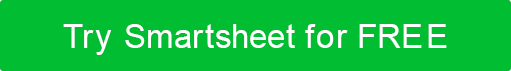